Are you prescribing the correct thickness of supplement??
DO NOT!!!

Modify these supplements with thickener
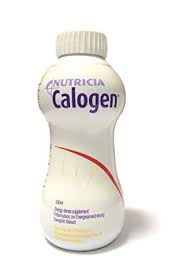 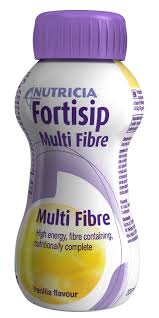 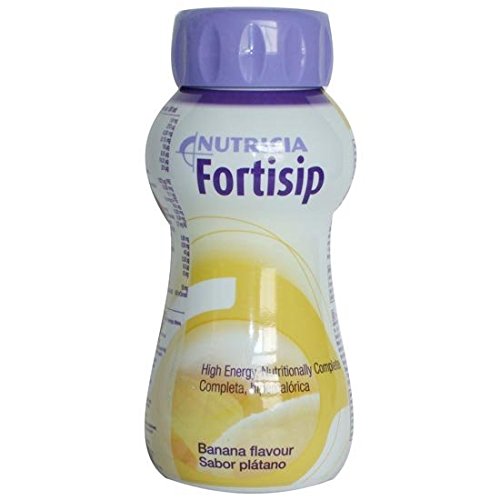 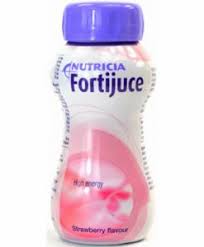 Fortijuce
Fortisip Bottle
Fortisip Multi Fibre
Calogen
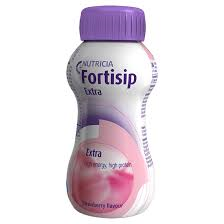 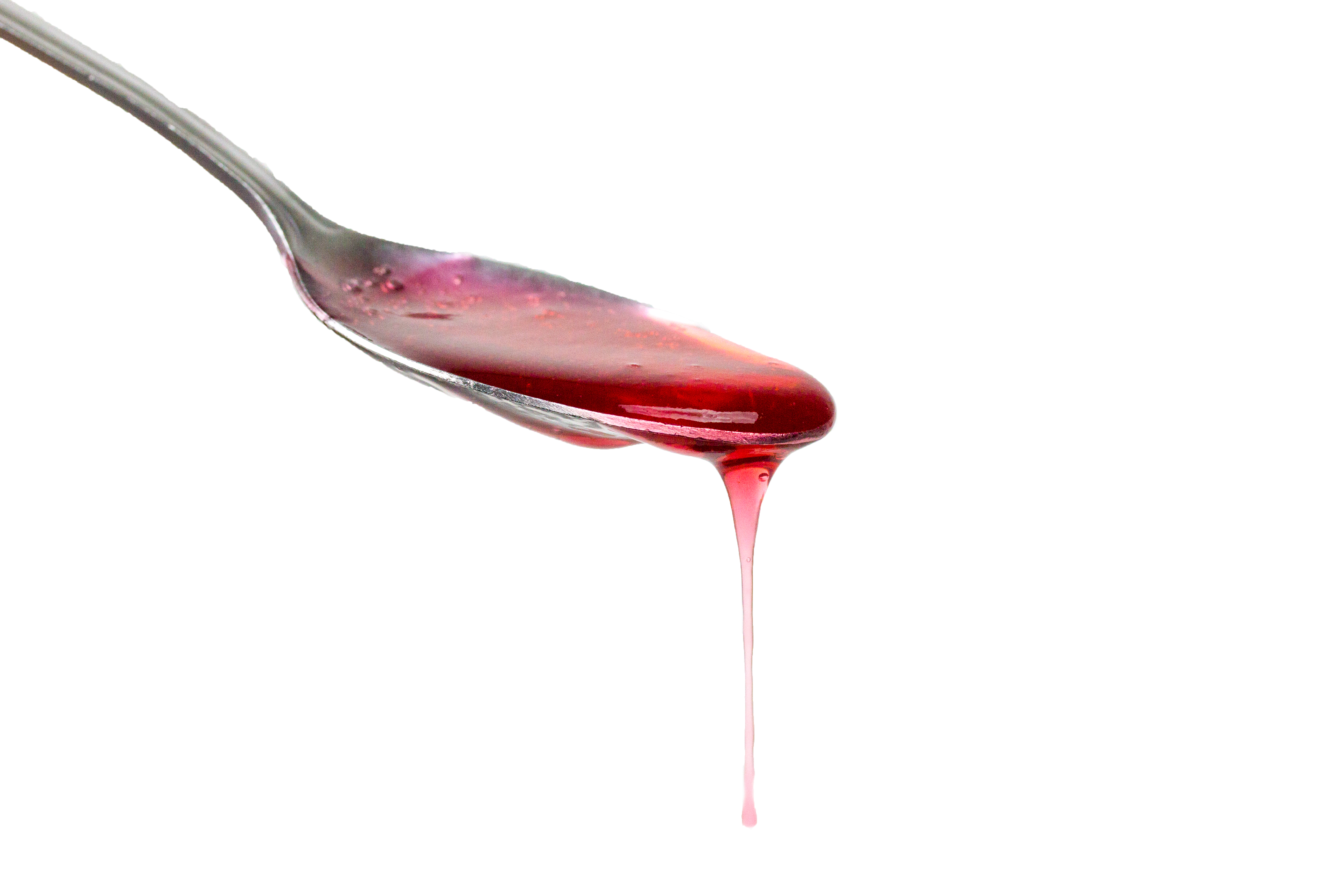 Fortisip Extra*
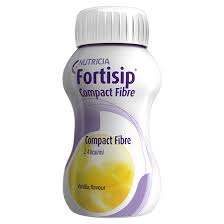 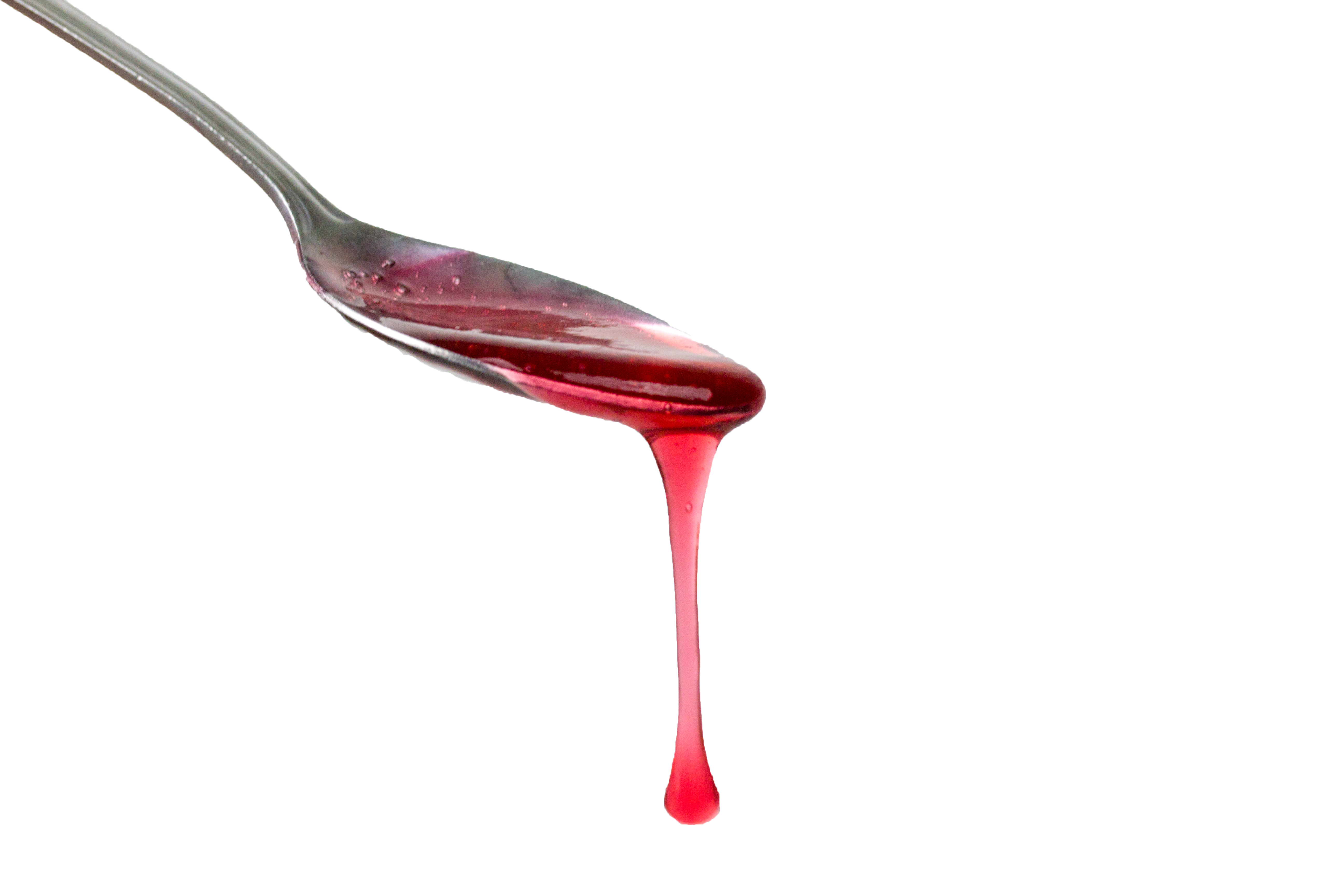 Fortisip Compact 
Fibre*
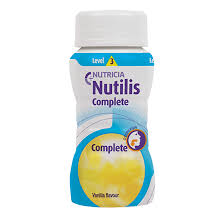 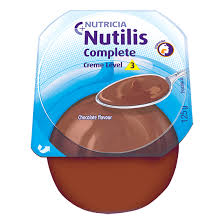 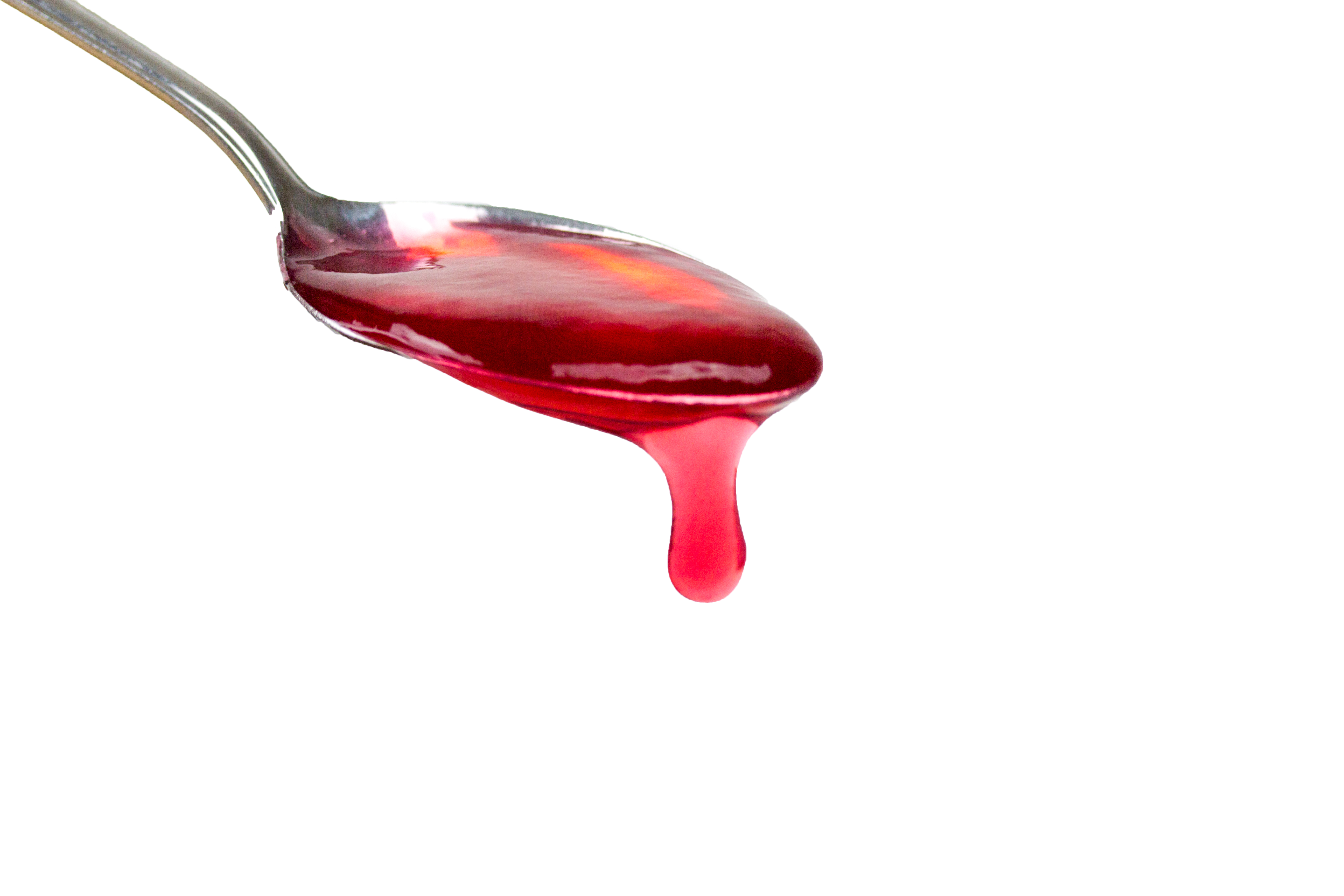 Nutilis Complete 
Drink
Nutilis Complete
Creme
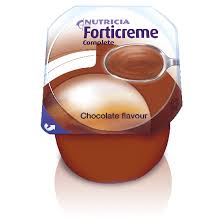 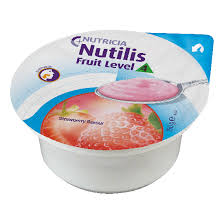 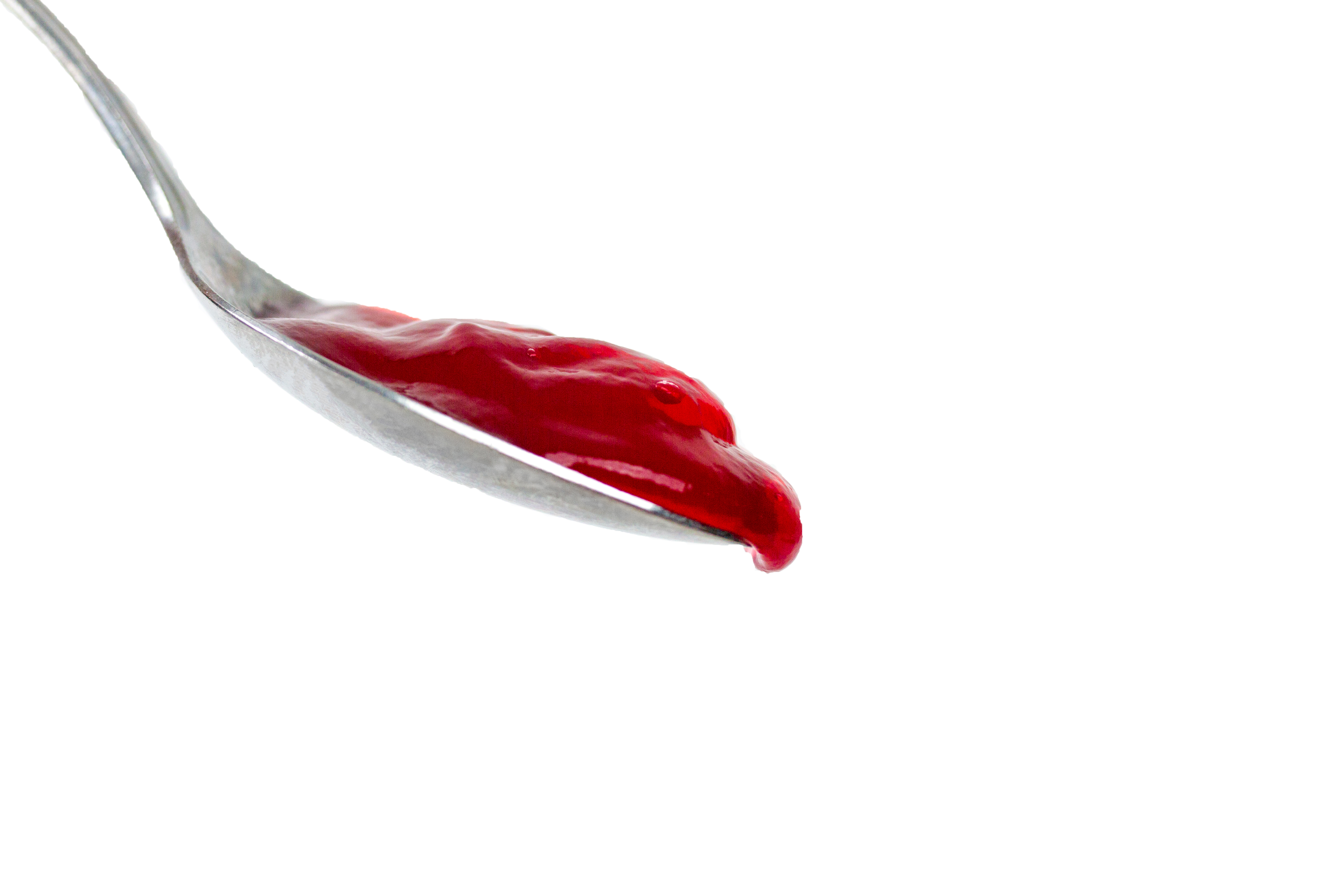 Forticreme 
Complete
Nutilis Fruit
Independently engineer tested in controlled laboratory environment.
 *Indicative IDDSI level. Due to manufacturing reasons some variation between flavours and batches may be observed